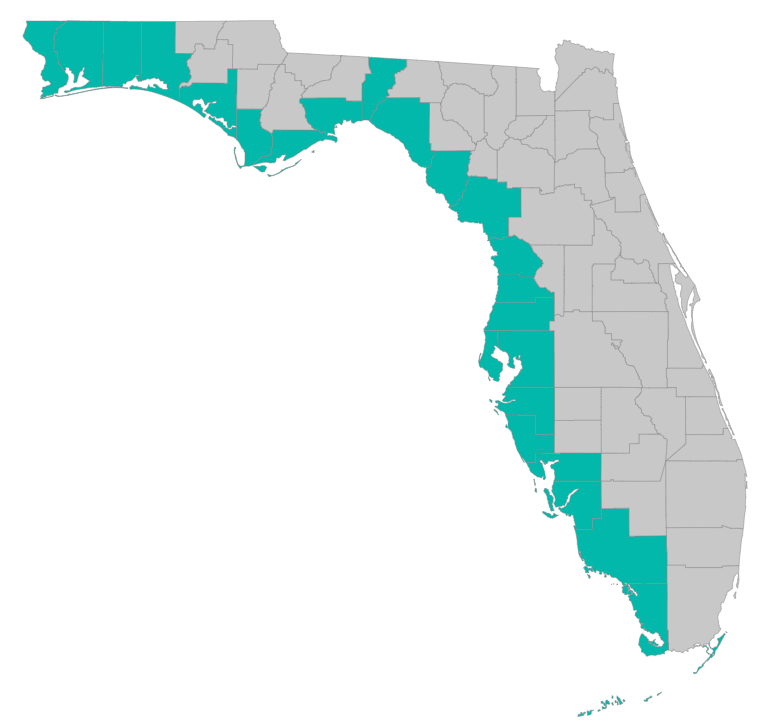 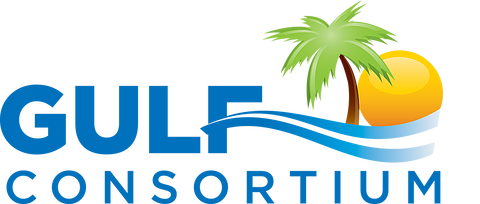 SEP Project Implementation – updates and Q&A
May 1, 2020 – GoToMeeting
Please join my meeting from your computer, tablet or smartphone. https://global.gotomeeting.com/join/785710869 You can also dial in using your phone. United States: +1 (312) 757-3119 Access Code: 785-710-869
1
SEP Project Implementation info session agenda
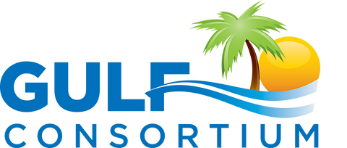 Grant application status
Checklists, templates, guidance
https://www.gulfconsortium.org/grant-resources 
What applications should proceed
Post-award reporting, invoices, deliverables
Q&A
2
Application Status
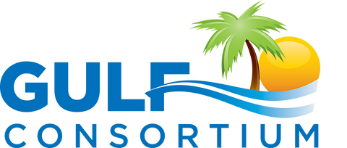 Where’s my application, when will an award be made?
http://datavisual.balmoralgroup.us/GulfConsortiumProjects 
(p. 8, navigation arrows at bottom)
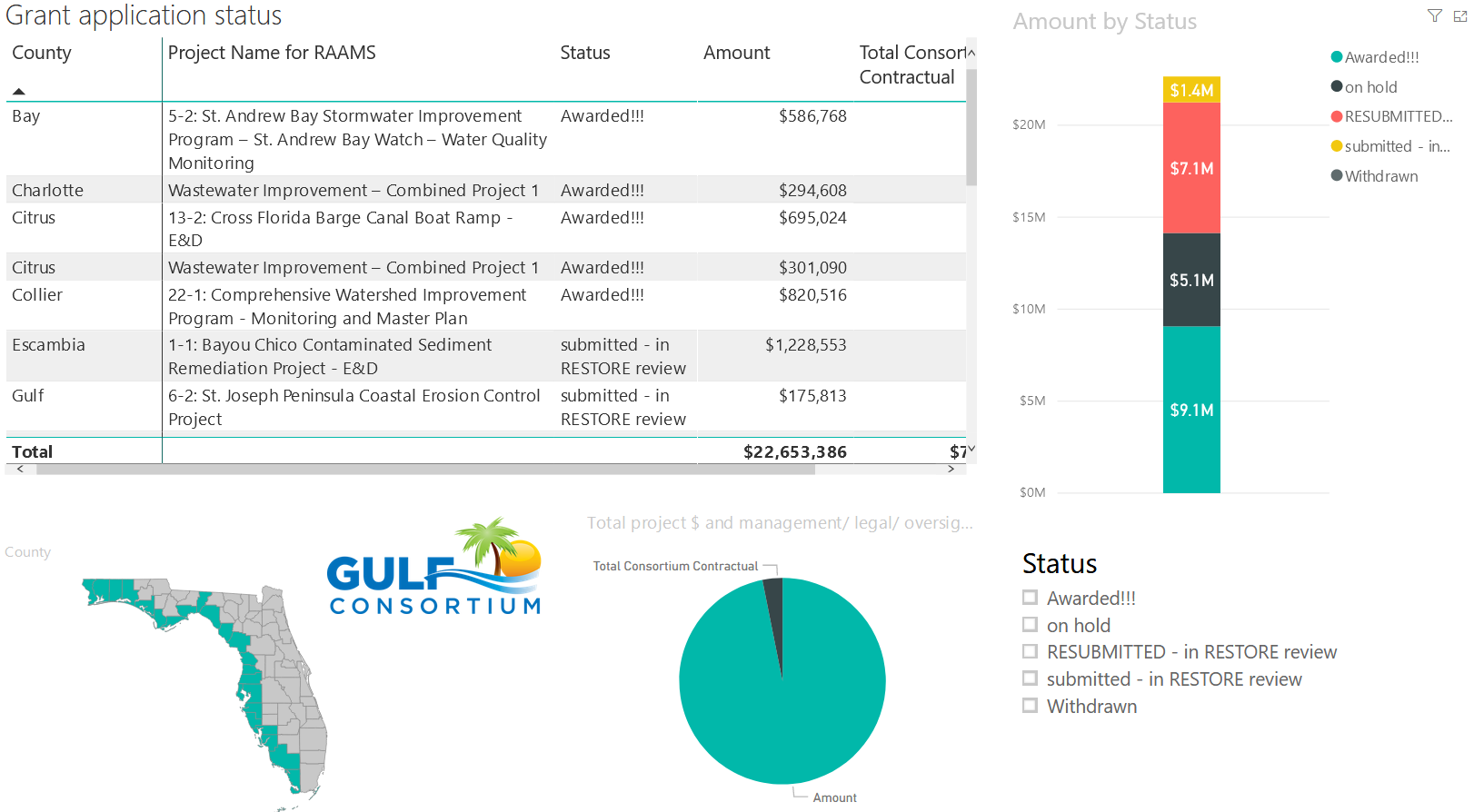 3
Application Timeline
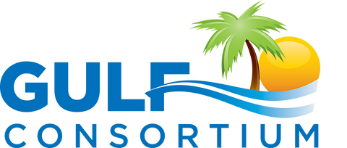 How long does it take from Gulf Consortium application to award?
The short answer…
About 5 months:
From Gulf Consortium Board approval to award with sub-recipient agreement
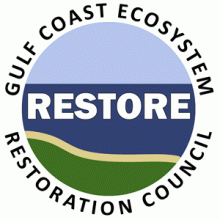 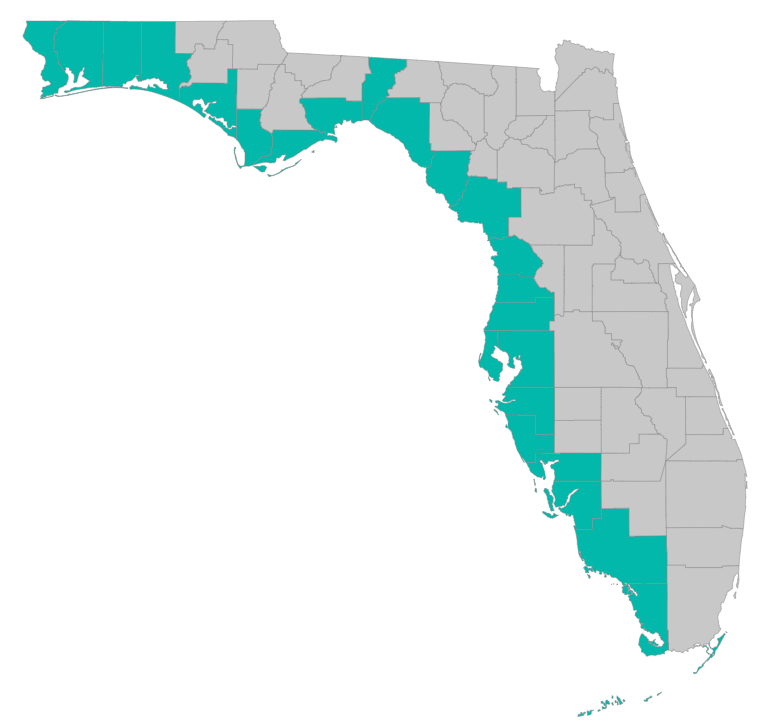 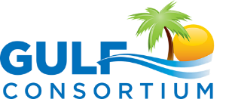 5 to 6 months
4
Application Preparation – guidance
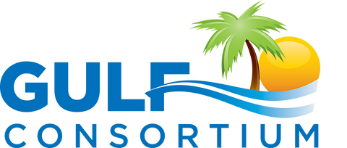 What is needed to submit a subaward application?
See guidance documents and templates at
 https://www.gulfconsortium.org/grant-resources 
Project Abstract
Project Narrative (BAS)
Project Map (can be picture of pdf or word doc)
Milestone information
Budget Narrative
Budget Table (spreadsheet; SF 424 object class categories) 
Leveraged Funding form (don’t need drawdown schedule)
Metrics information (BAS)
Observational Data Plan (BAS)
Data Management Plan (BAS)
Environmental Compliance Checklist
GIS shapefiles (don’t let this hold you up – we can quickly make these)
Recommended order
5
Application Preparation – guidance
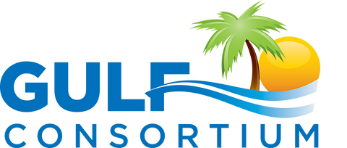 What is needed to submit a subaward application?
https://www.gulfconsortium.org/grant-resources
Please use templates: more complete applications = less management cost
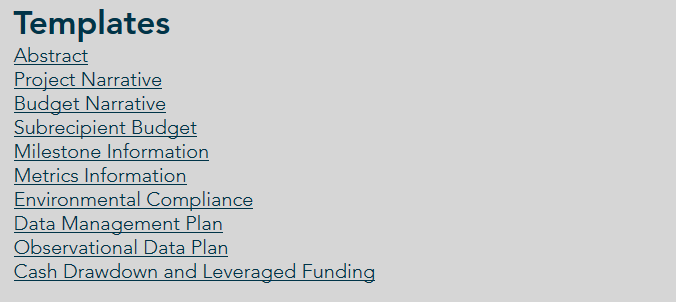 Save each of the blank templates; then save as project-specific name and fill them in
6
Application Preparation – upcoming applications
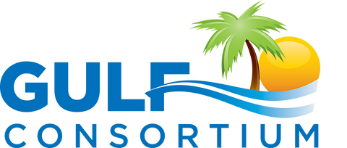 Next suggested date to submit applications by: 5/15/2020
Don’t need to wait until then – submit whenever you’re ready

What portions of projects can proceed?  Anything with a  2019 to 2021 start date in the SEP… see http://datavisual.balmoralgroup.us/GulfConsortiumProjects and ask us for help or suggestions
7
Application Preparation – upcoming applications
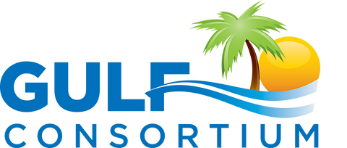 Deadlines for grant applications to be approved at upcoming 2020 Gulf Consortium Board meetings
Submit to Gulf Consortium
By this date
 
5/15/2020

8/7/2020

10/30/2020
Board meeting June 10, 2020
Board meeting day Sep 8 to 11 (TBD), 2020
Board meeting day Dec 1 to 4 (TBD), 2020
8
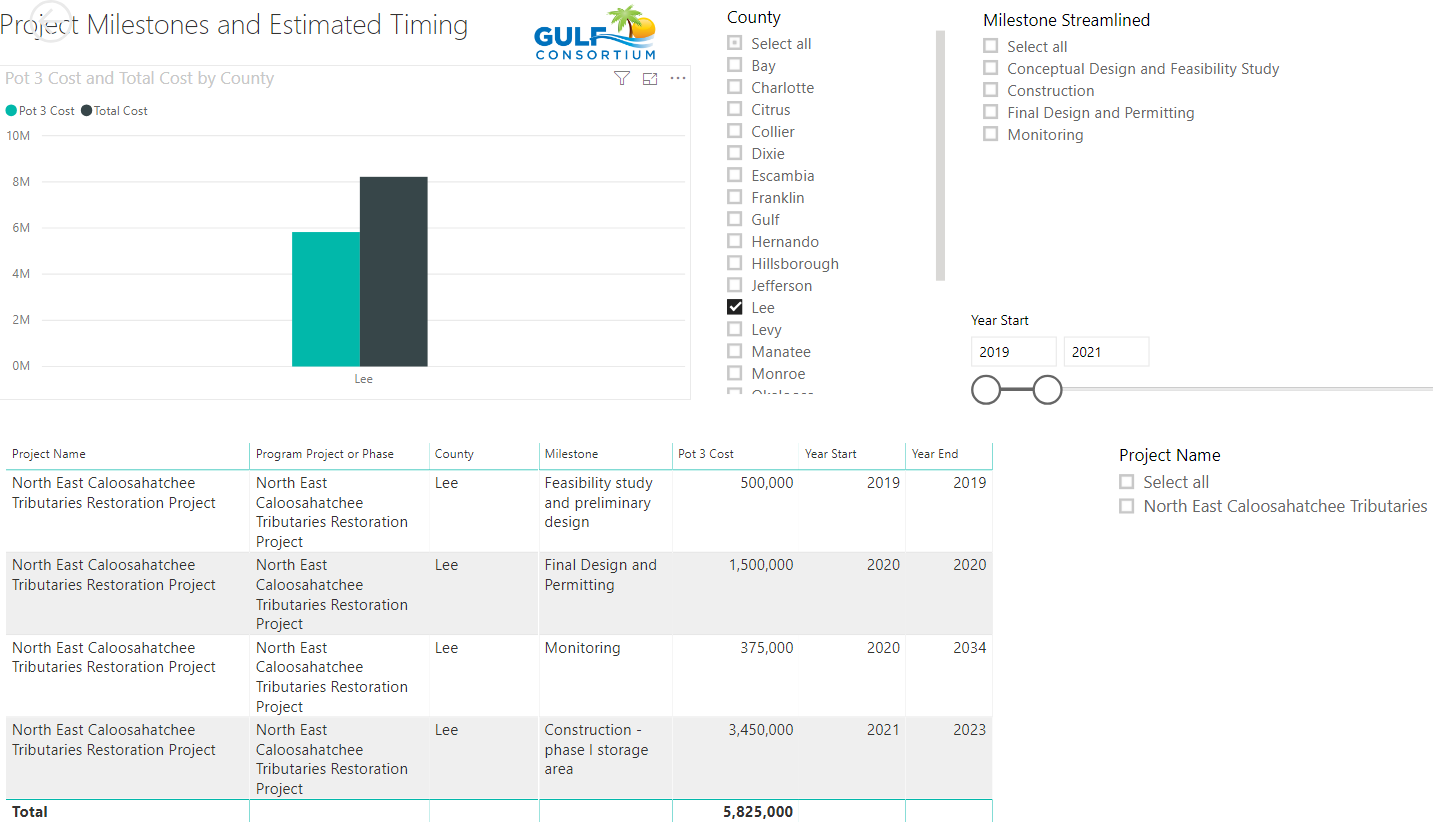 Application Preparation – upcoming applications
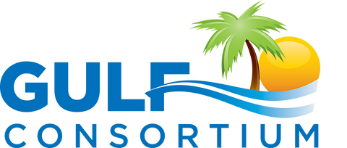 IMPORTANT for reducing overhead:
Don’t separate projects into smaller pieces than necessary… every grant/project needs an application and twice-annual performance and financial reports
Look at the most complete tangible deliverable you can complete with the information you have and submit for that milestone(s)
10
Application Preparation – upcoming applications
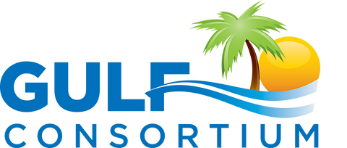 How to submit a subaward application? Online at:
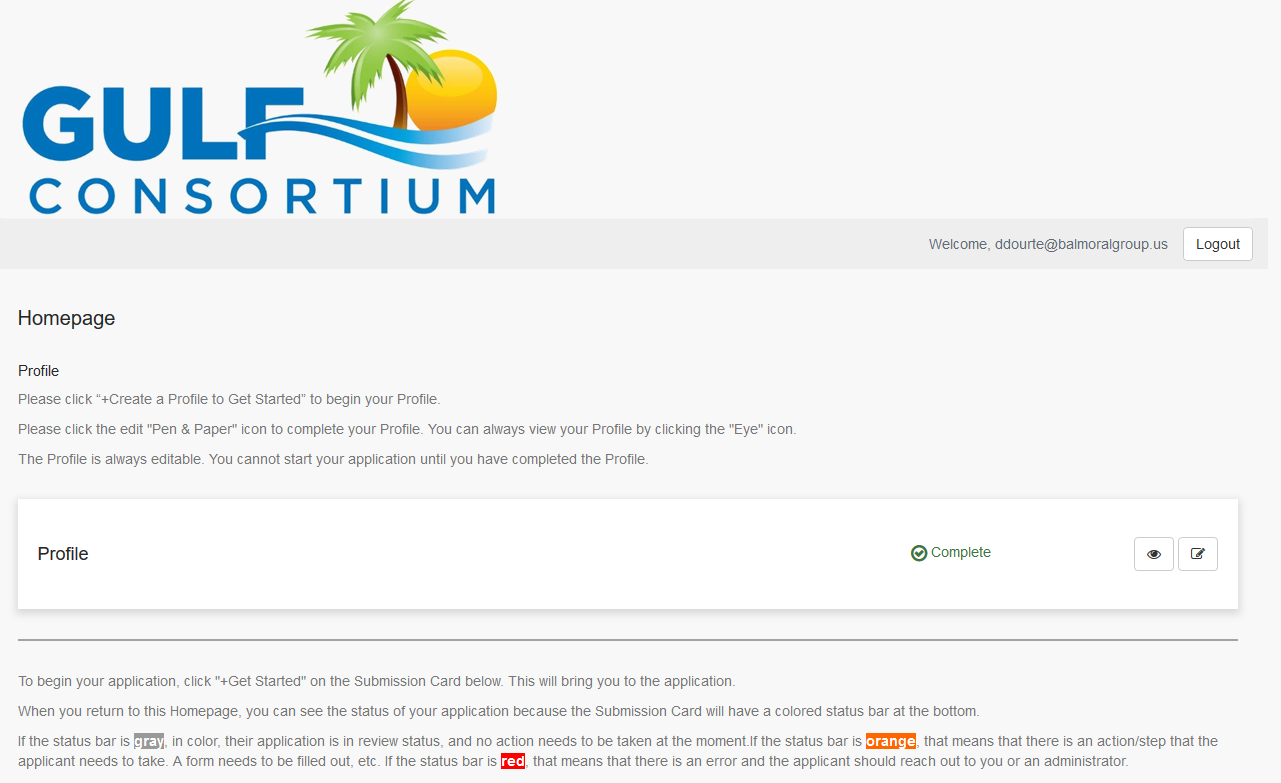 https://webportalapp.com/sp/gulfconsortium_sep_projects
11
Application Preparation – upcoming applications
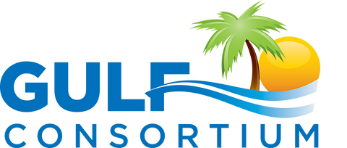 How to submit a subaward application? Grants mgmt. system


Make a profile
Add an application
Fill out and submit an application 
Use templates locally or on your servers to make complete application attachments before submittal (budget, budget narrative, etc.)
https://webportalapp.com/sp/gulfconsortium_sep_projects
12
Application Preparation – upcoming applications
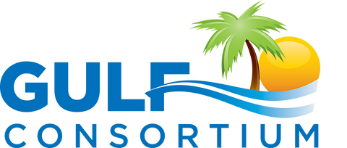 Start with templates
https://www.gulfconsortium.org/grant-resources 

See example materials 
https://drive.google.com/drive/folders/1aELD3bw5M0TqJ2QoghS8EfyguhyqxECb
13
Award acceptance, agreements, project kickoff
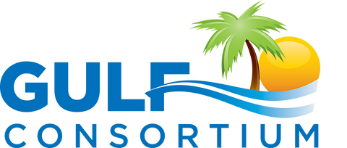 After RESTORE Council makes an award:
Gulf Consortium reviews and accepts award
Management and Legal review of award conditions
Signed by chairman
Submitted in Council’s grantsolutions
Sub-recipient agreement established (Gulf Consortium and County) – standard or special conditions
Gulf Consortium and County meeting to review scope, milestones, budget
14
Post-award reporting
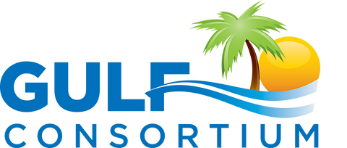 Due dates table to be provided to subrecipients around time subrecipient agreements are signed
Milestone estimated dates
Financial Report due dates (determined by RESTORE dates specified in award)
Performance Report dates
15
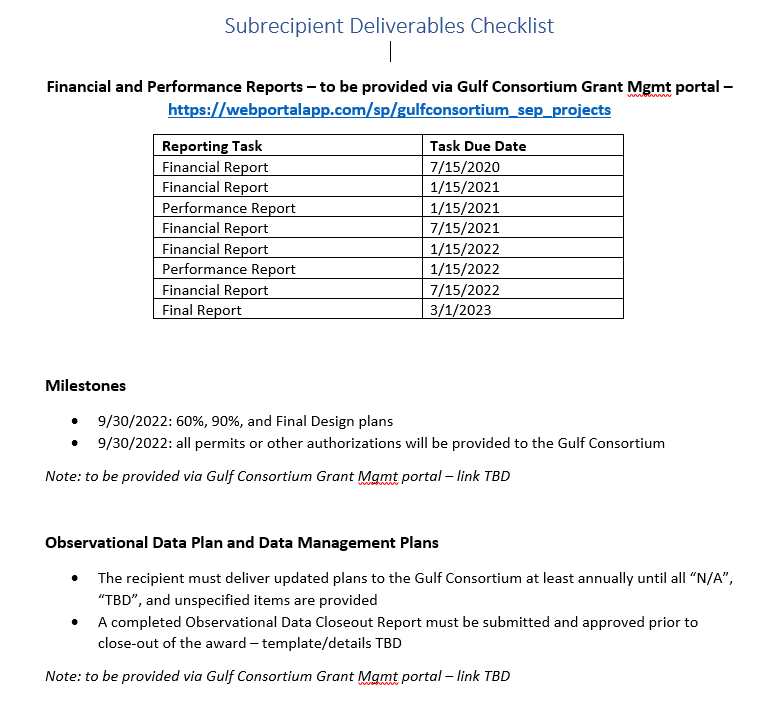 16
Post-award reporting
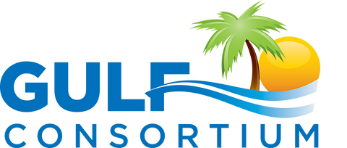 Financial and Performance Reports
See example forms at https://www.gulfconsortium.org/grant-resources bottom of page “Example Semi-Annual Report and Payment Request”
 
Performance report form
Form SF-PPR “Performance Progress Report” is basis of performance report form
Financial report information requests as needed
Payment request form
17
Post-award reporting
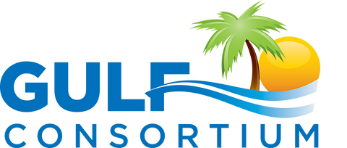 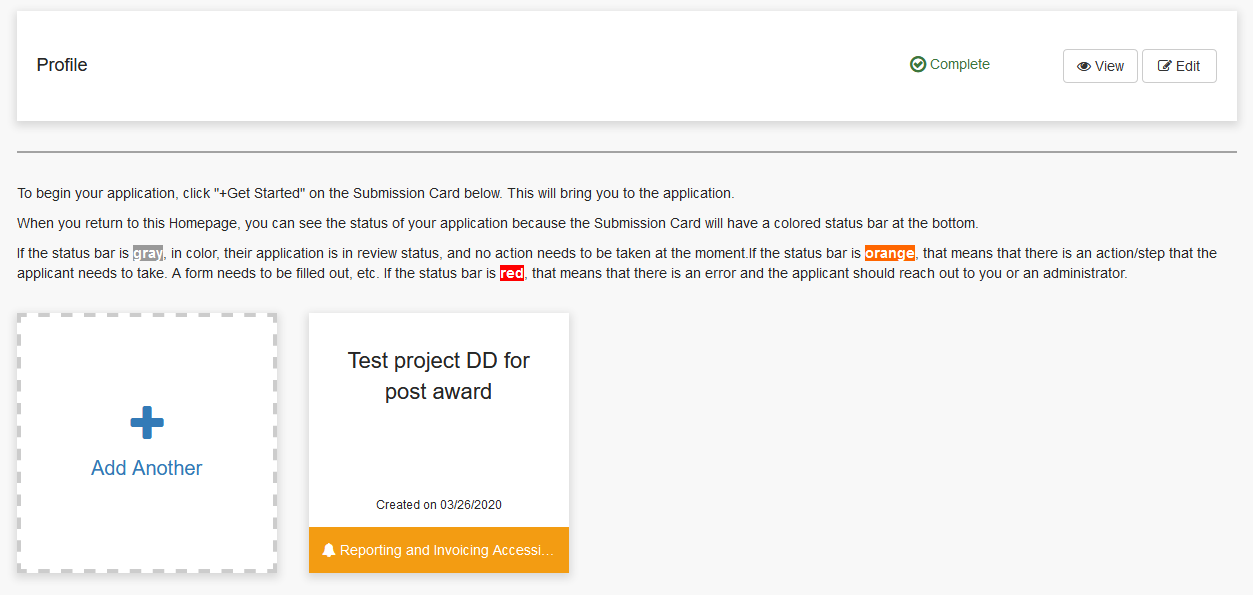 18
Post-award reporting
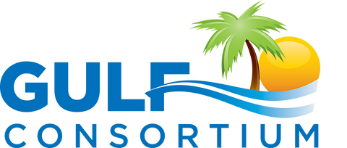 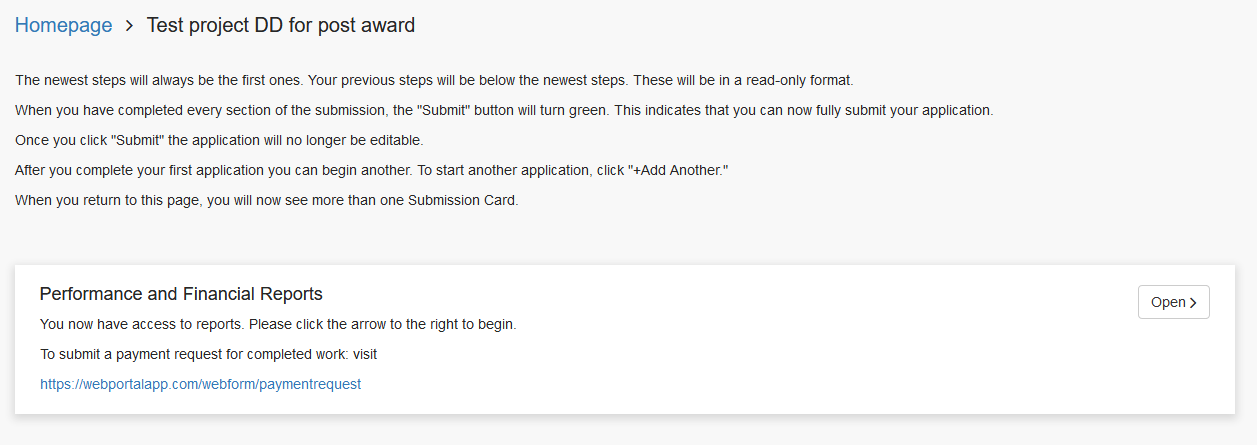 19
Post-award reporting
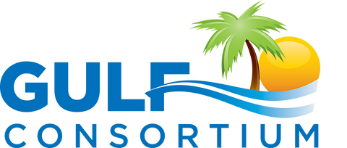 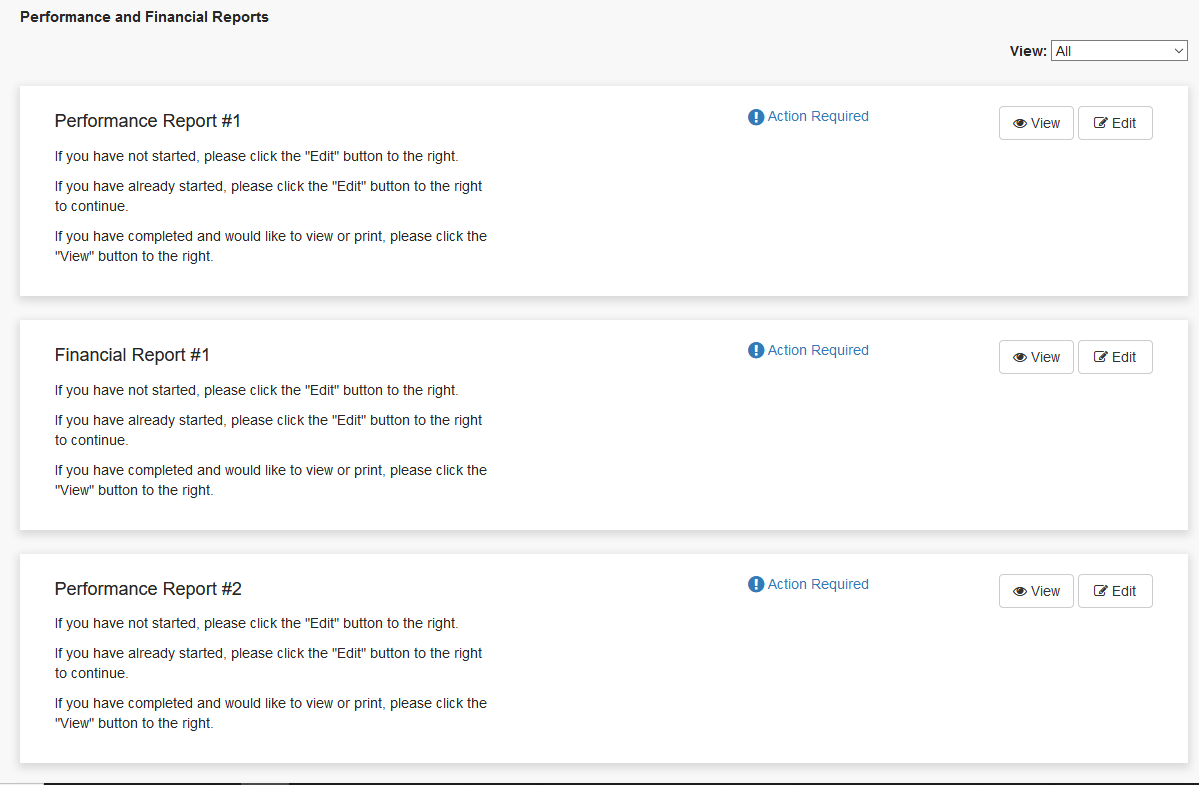 20
Post-award reporting - invoicing
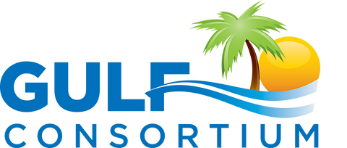 https://webportalapp.com/webform/paymentrequest
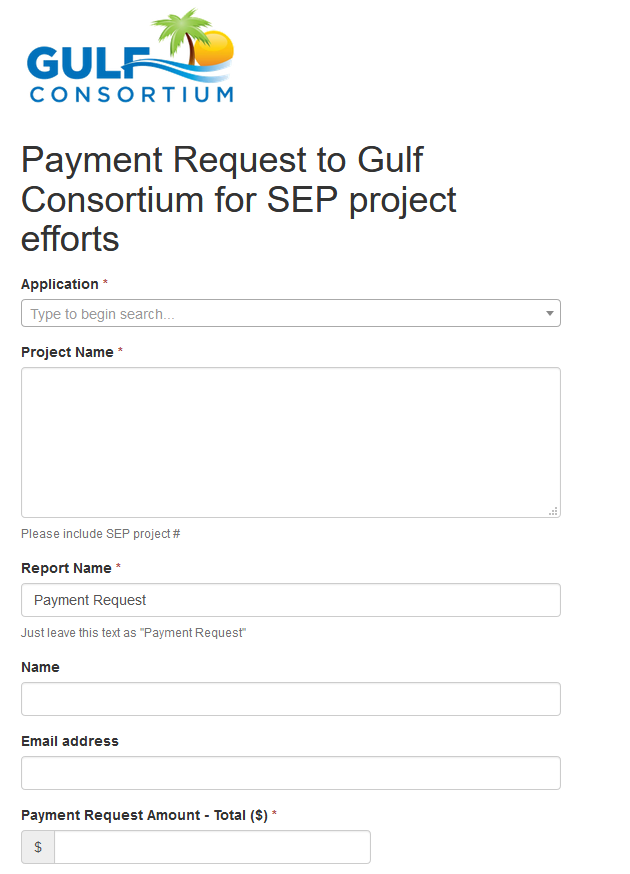 Important – choose correct application in this dropdown box; this will link your invoice to your project
Narrative to describe activities and deliverables; 
Attach invoices from contractors and/or timekeeping backup for county staff
Not more often than monthly
Need direct deposit info combined w-9 form for Leon County (fiscal agent)
21
Post-award reporting - deliverables
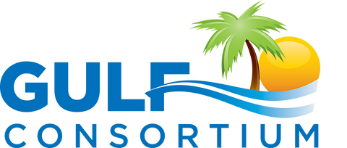 https://webportalapp.com/webform/link-TBD
Web form to attach deliverables (coming soon)
Plans
Permits
Site visit pictures or reports
Observational data
others
22
Questions…
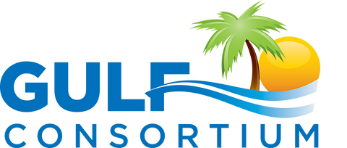 Contact:
Daniel Dourte
407.629.2185 ext. 113
ddourte@balmoralgroup.us
23
Application Preparation – Implementation Milestones and timing
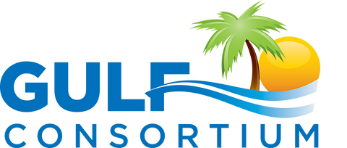 http://datavisual.balmoralgroup.us/GulfConsortiumProjects
Dashboard for Project Data
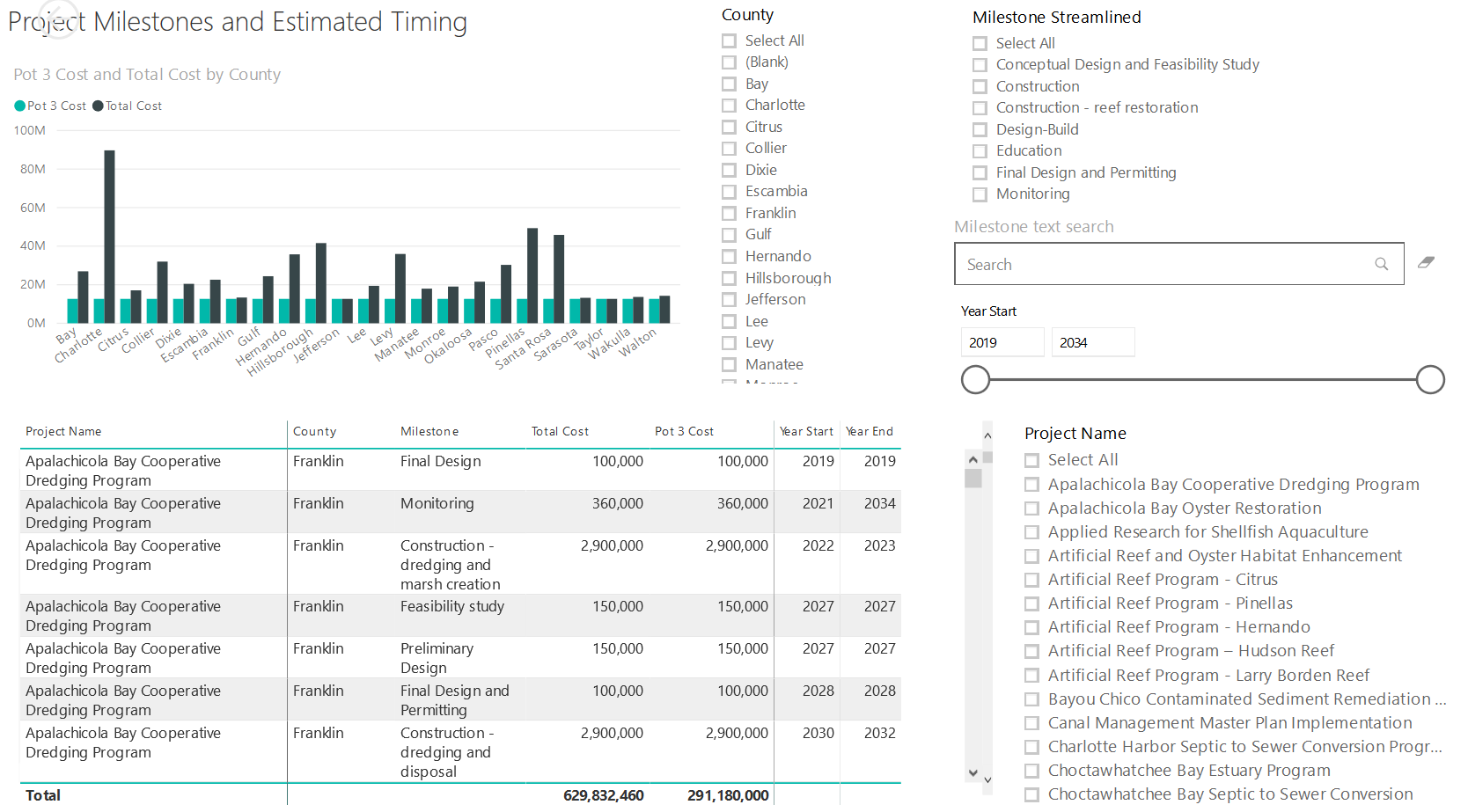 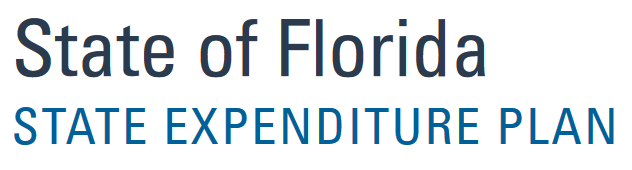 milestones, start years, cost, goals, funding sources
Interface for project details
GOAL:
Efficient, accurate grant application preparation
Better, faster decisions on grant timing, readiness, bundling
Transparent tracking of progress and changes
24